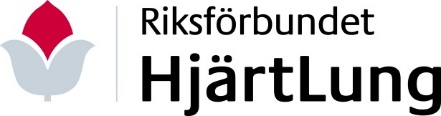 Vuxen-HLR med hjärtstartare i HjärtLung
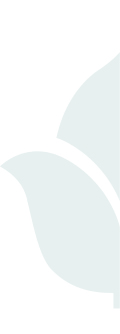 Marianne Eldh, riksförbundets HLR Team
eldhmarianne@gmail.com
Helene Silfver, riksförbundet
helene.silfver@hjart-lung.se
Hjärt-lungräddning (HLR) Tidig behandling – viktigaste faktorn för överlevnad
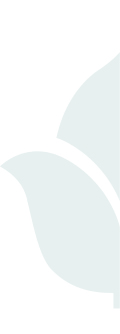 10 000 plötsliga oväntade hjärtstopp utanför sjukhus/år i Sverige
För varje minut utan HLR – minskar chansen att överleva med 10%
Överlevnad knappt 5% om elstöt inte ges förrän ambulansen kommer
Data →mer än 50% skulle kunna överleva om behandling med HLR och elstöt från hjärtstartare sätts igång omedelbart efter hjärtstopp i väntan på ambulans
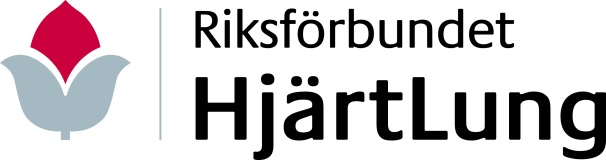 Hjärt-lungräddning (HLR)
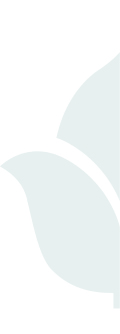 Ca 65% av hjärtstoppen sker i hemmet

Om du kan HLR och är först på plats kan din hjälp vara livsavgörande!

HjärtLung utbildar idag ca 3 500 livräddare per år 
Vuxen-HLR med hjärtstartare

HLR ingår i HjärtLungs verksamhet - styrdokument
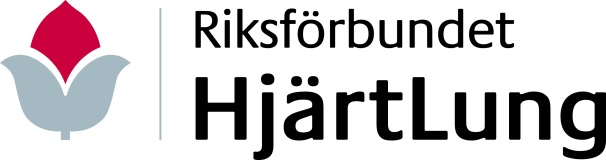 Varumärkesplattformantagen Kongressen 2013, Utdrag om hjärt-lungräddning
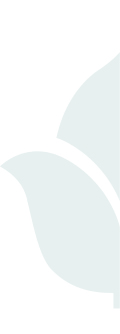 Vår vision 	Vi Räddar Liv
Räddar –  genom hjälp till hjärt-lungräddning

Värderingar Kunskap, Gemenskap, Handlingskraft
Handlingskraft – att fler får utbilda sig i HLR

Vår verksamhet
Vi utbildar medlemmar och andra intresserade i HLR
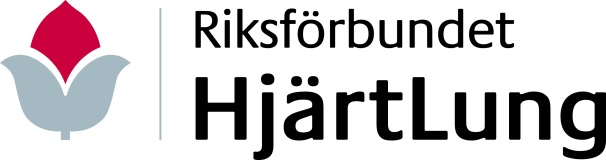 [Speaker Notes: .]
Samhällspolitiskt programantaget Kongressen 2013, Utdrag
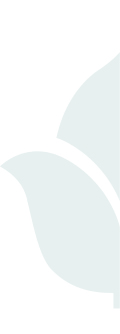 Om hjärt-lungräddning
Vi utbildar i HLR med hjärtstartare och även ledare enligt senaste riktlinjer
HLR är en del av föreningarnas verksamhet

Våra ställningstaganden:
Alla svenskar över 15 år ska utbildas i hjärt-lungräddning
Vi stödjer utvecklingen av fler hjärtstartare i samhället. Vi understryker vikten av att ansvar, service och kontroll av utrustningen följer den utvecklingen
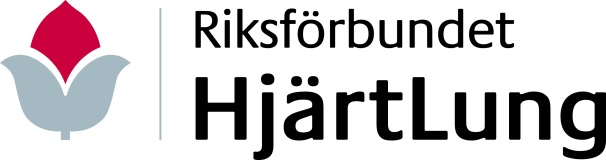 Verksamhetsinriktning 2017 -2019antagen Kongressen 2016, Utdrag om hjärt-lungräddning
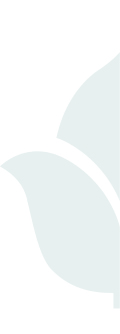 En gemensam färdplan..

”Förbundet är den starkaste aktören när det gäller utbildning i hjärt-lungräddning med hjärtstartare” 


Läs styrdokumenten i sin helhet på förbundets hemsida:
hjart-lung.se under rubriken ”Föreningsstöd”
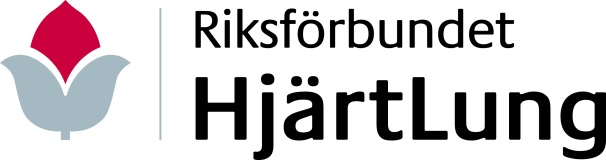 HLR-rådet
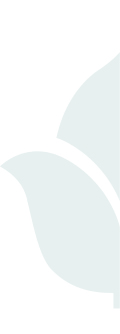 Hjärt-lungräddning enligt HLR-rådets riktlinjer www.hlr.nu
Viktigt för överlevnaden – följa riktlinjerna
HLR-rådets utbildningsregister
Utbildningar
HLR-instruktörer
Svenska hjärt-lungräddningsregistret 
Samarbete HjärtLung – HLR-rådet
Delta i uppbyggnaden av HLR i samhället
Årets hjärt-lungräddare
Hjärtstartarjakten (hösten 2016)
Hjärtstartarregistret.se
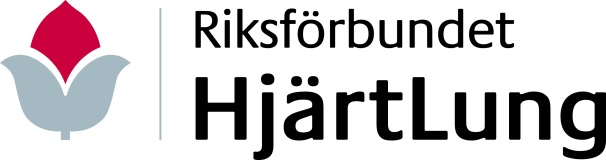 [Speaker Notes: Svenska hjärt-lungräddningsregistret – visa boken]
Aktiv HLR-instruktör
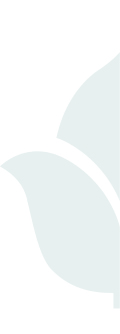 Utbildning enligt HLR-rådets riktlinjer
Bör hålla utbildning minst en gång/år
Registrera utbildning → HLR-rådets utbildningsregister
Uppdatera sig kontinuerligt genom att läsa:
Aktuellt utbildningsmaterial
Aktuell info www.hlr.nu

Efter 2-3 år – ej längre aktiv, ny utbildning krävs


Kvalitetssäkring, utbildningsprogrammet Vuxen-HLR med hjärtstartare, 2011 års- riktlinjer
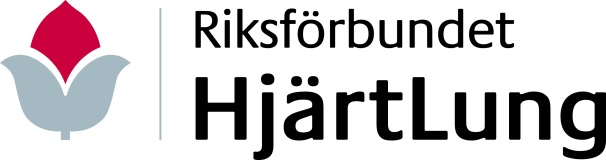 [Speaker Notes: Visa böcker]
Vuxen-HLR med hjärtstartare i HjärtLung
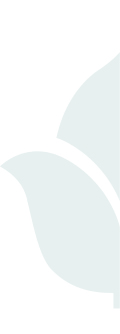 KASKADUTBILDNINGSPRINCIPEN  
Vi utbildar själva våra utbildare:
HLR-Huvudinstruktörerna utbildar HLR-instruktörer
HLR-Instruktörerna utbildar livräddare 
Medlemsregistret HjärtLung
Registeransvarig registrerar in instruktörer och huvudinstruktörer
Statistik för HjärtLung
Riksförbundet frågar varje år föreningarna om antalet instruktörer och HLR-utbildningar
D-HLR
Barn-HLR
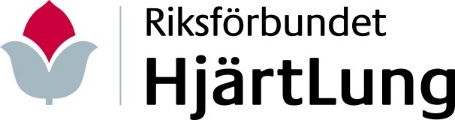 HLR i den egna föreningen
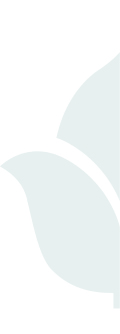 Läns- och lokalföreningarna stadgar:
§2 Läns- och lokalföreningarna ska, utifrån sina förutsättningar 	verka för att …

Vilka möjligheter har den egna föreningen att utbilda i Vuxen-HLR med hjärtstartare?
Komma igång		- stöd av riksförbundet/HLR-teamet?
Utveckla HLR-verksamheten	
Kan HLR locka nya medlemmar och på vilket sätt?
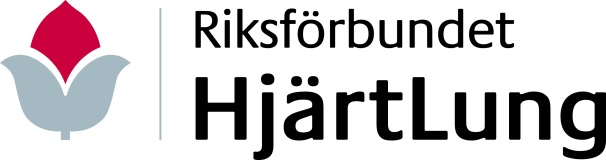 HLR-teamet
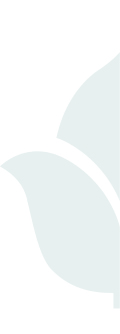 Resursteam kopplat till riksförbundet. HLR-teamet bistår bl.a. med HLR-utbildningsinsatser och HLR-expertkunskaper i organisationen
Består av erfarna HLR-huvudinstruktörer från vår egen organisation
Lennart Thelin, Norrbotten
Peter Helsinger, Västernorrland
Johnny Jakobsson, Västra Götaland
Marianne Eldh, Västra Götaland
Peter Gladewitz, Jönköping
Yvonne Haglund, Stockholm
Kontaktförfrågan om HLR-utbildning görs genom riksförbundets Helene Silfver
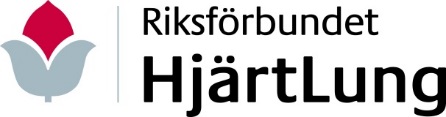 Foldern finns att beställa i webb-butiken  www.hjart-lung.se
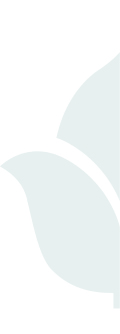 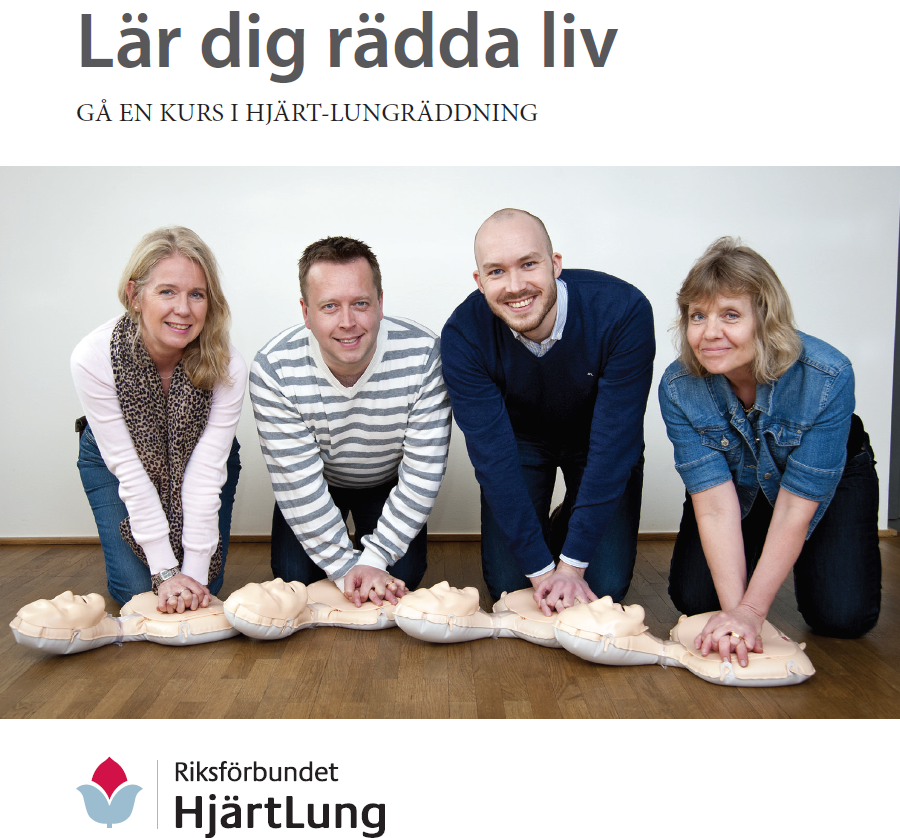 Tack för visat intresse för HLR
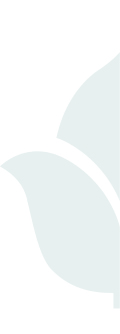 Hör gärna av er!
För ett hjärtsäkert Sverige
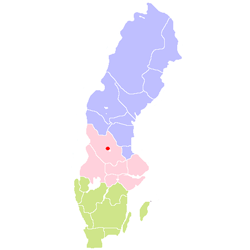 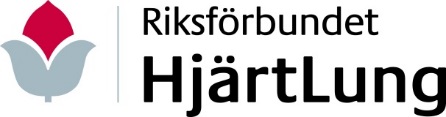 Bilaga, HLR-info maj 2016
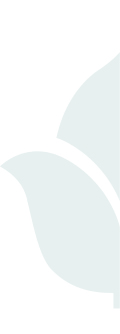 Skickas ut per e-post tillsammans med denna presentation
Ger ytterligare information till HLR-presentationspunkterna
Frågor om HLR-info besvaras av Helene Silfver, riksförbundet HjärtLung helene.silfver@hjart-lung.se 08-55 606 204
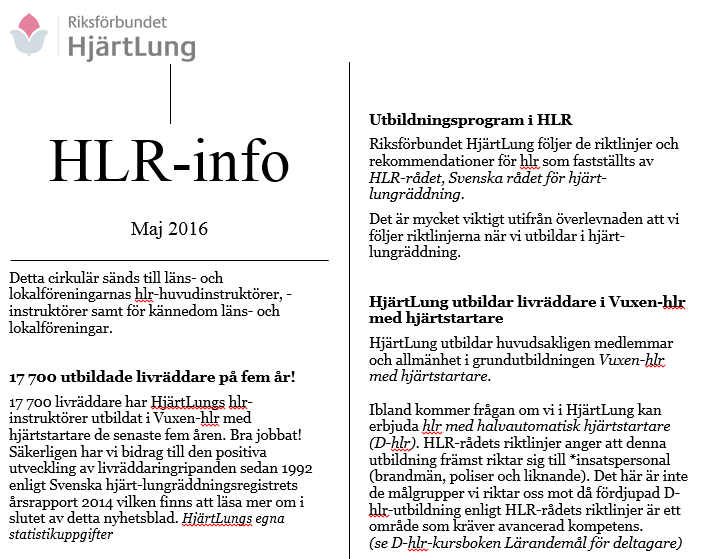 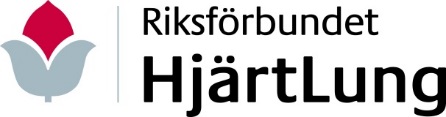